ProjectTraining and  Support
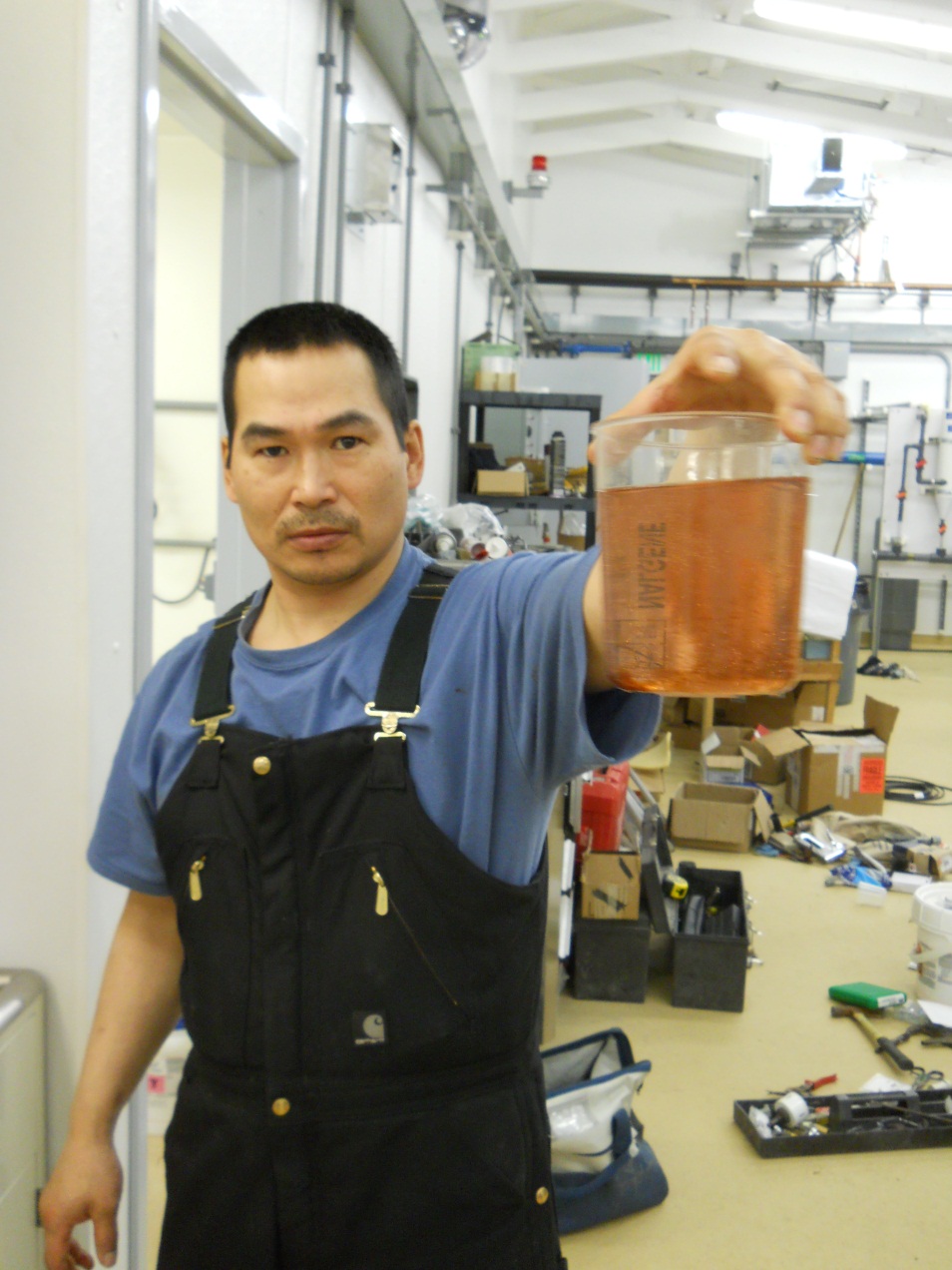 ANTHC  DEHE(Tribal Utility Support)
Engineers 
Three Each
Operation Specialists
Three Each
Technical Writer
Project related training/support
Technical assistance to communities
Formal operator training
Plan review
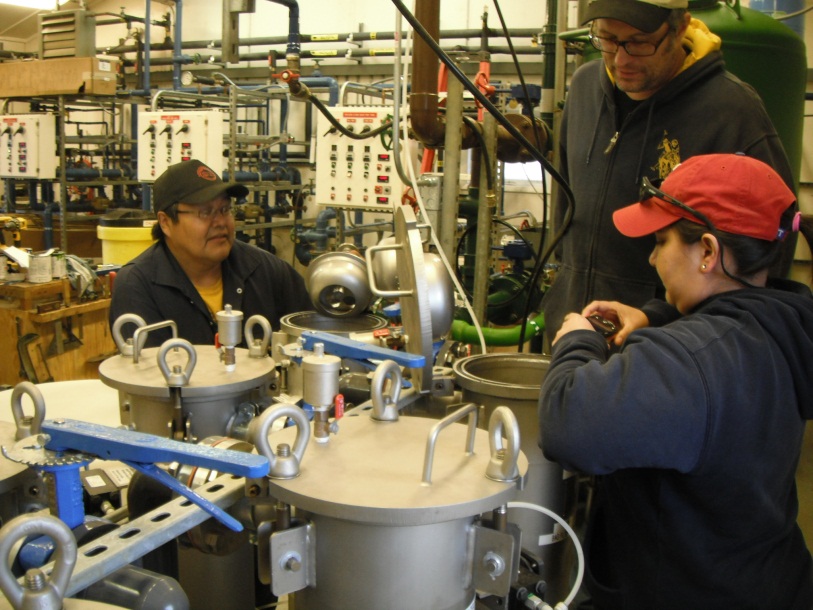 Smooth Transition to Community Ownership
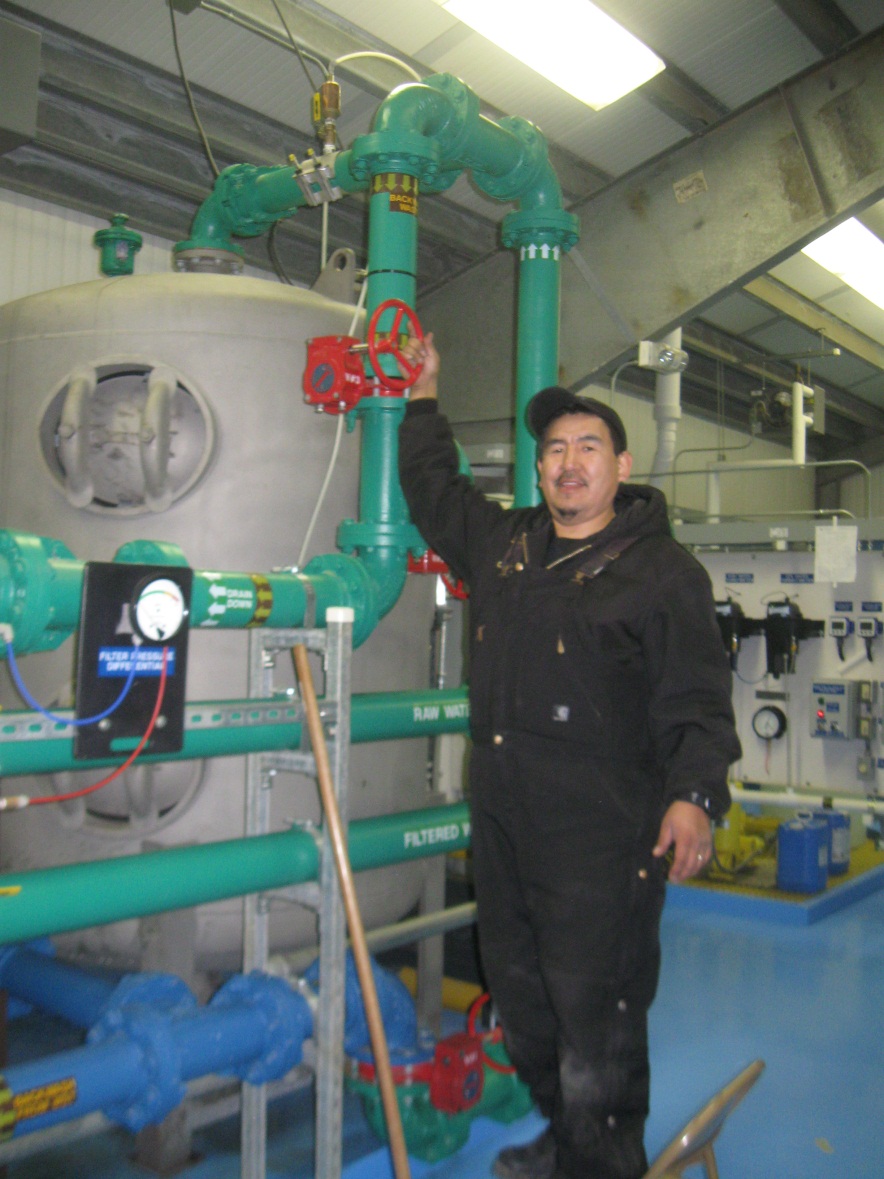 Project plan for operator training  
Comprehensive operator training 
Community specific manuals and operation aids
Coordination with State RMW Program 
Follow up training and support
Notice to Proceed
Operator training needs and operator training plan
Project/Superintendent training role 
Certification requirements
Project budget
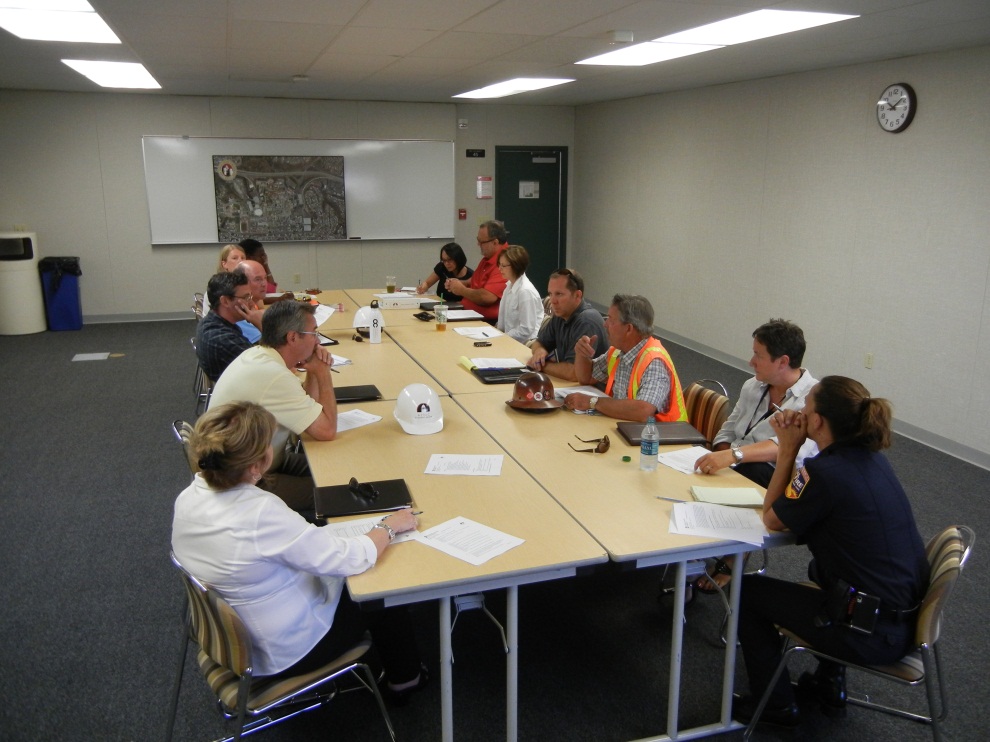 Operator Training
On the job training
Start-up/commission
Transition period
Performance period
Manual and Operation Aid Focused 
RMW coordination
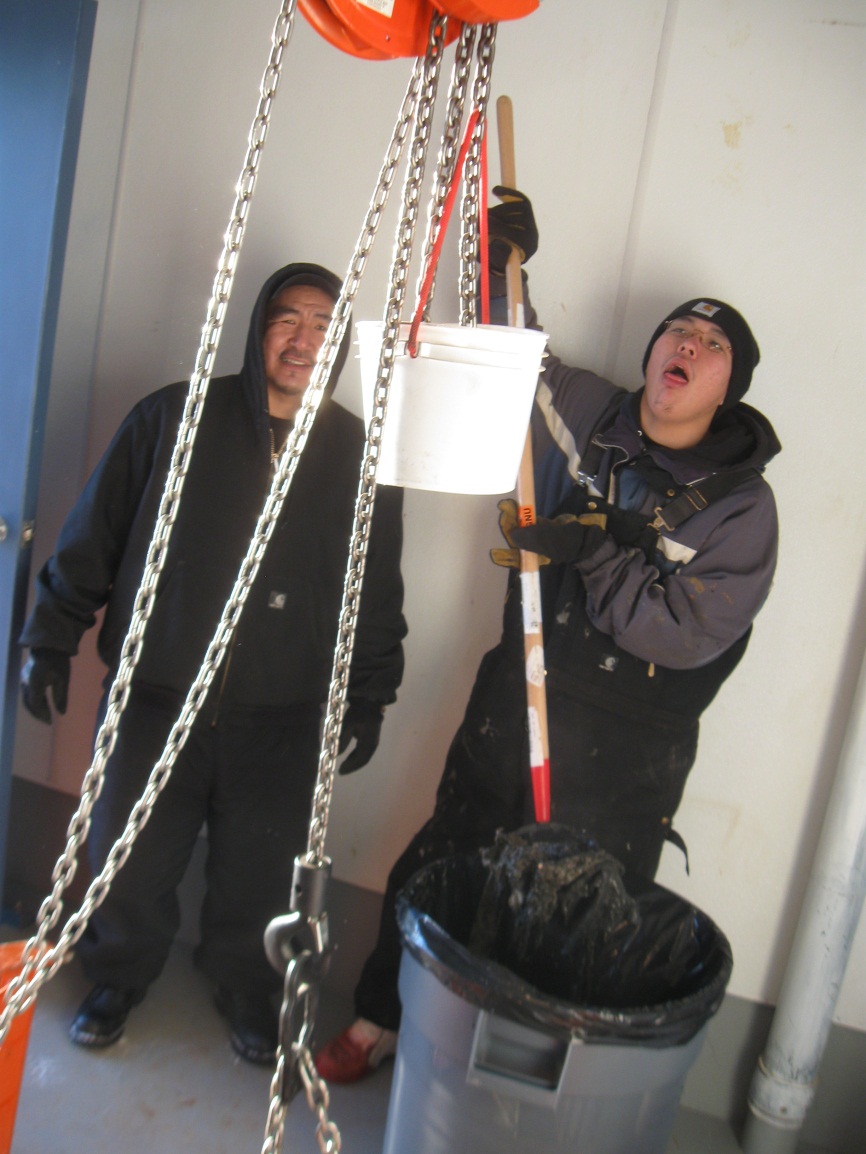 Operator Training
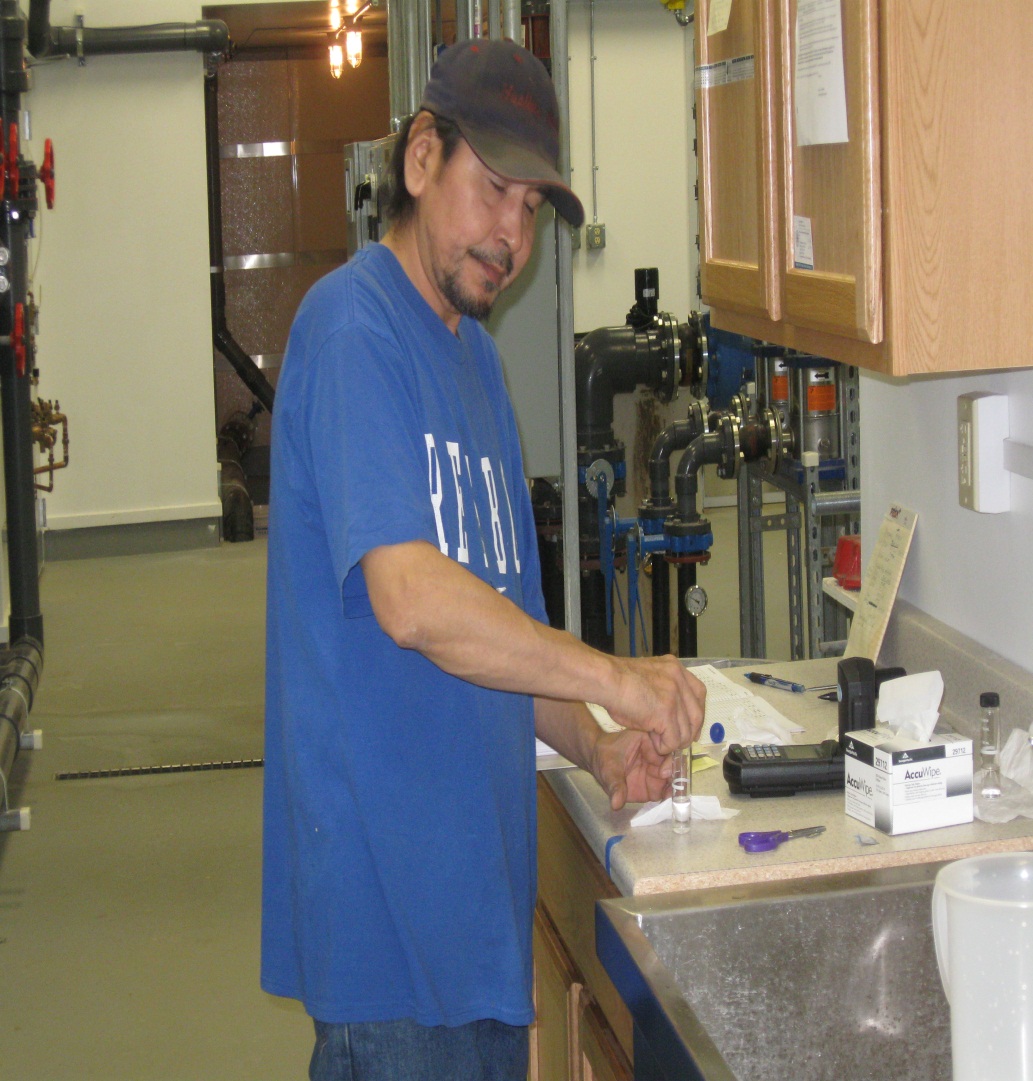 Water treatment and water systems
Wastewater collection and disposal systems
Boilers and hydronic systems 
Heating Systems
Regulations
Electrical and controls
Generators 
Community meetings
Operator Training
Performance based training 
Community verification
Trainer check
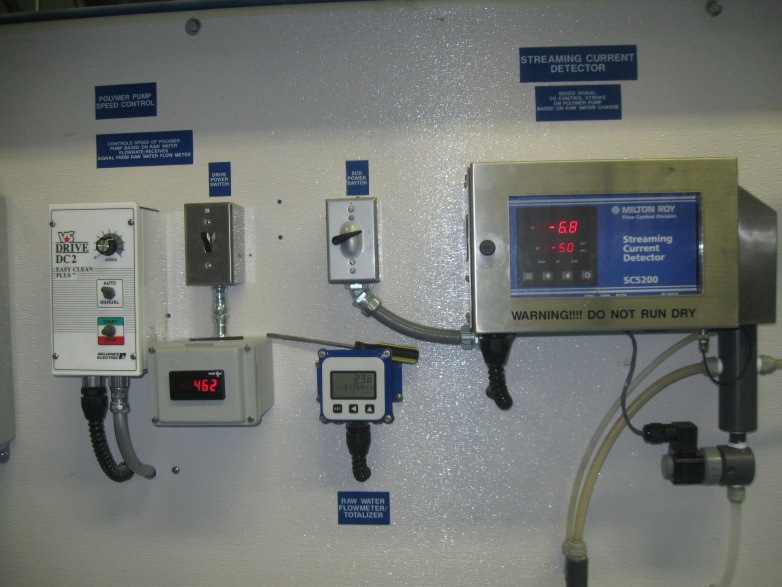 Manuals/Operation Aids
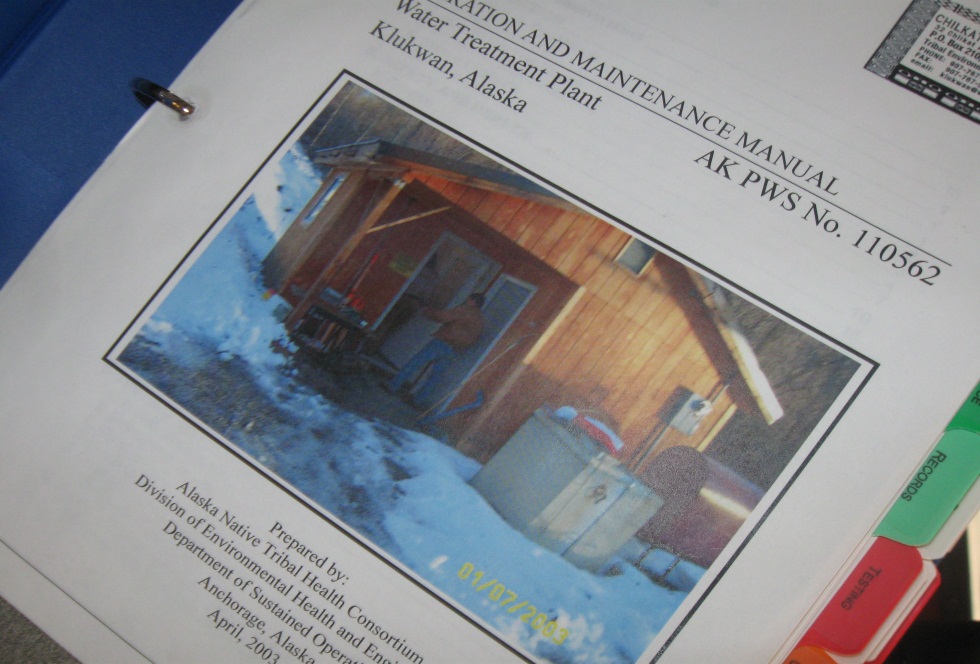 Manuals tailored to individual systems
Daily, weekly, monthly and annual  checklists. 
P.M. Plan
Equipment literature
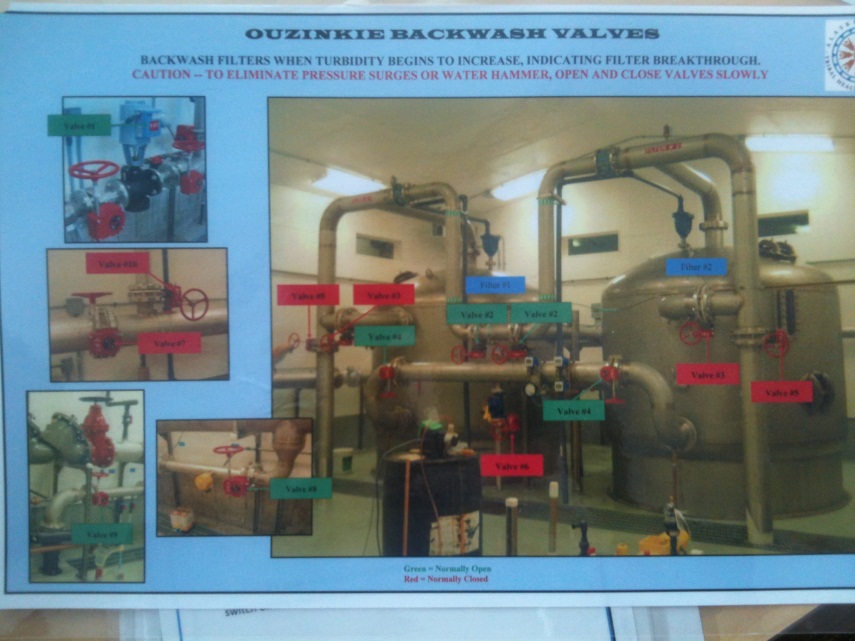 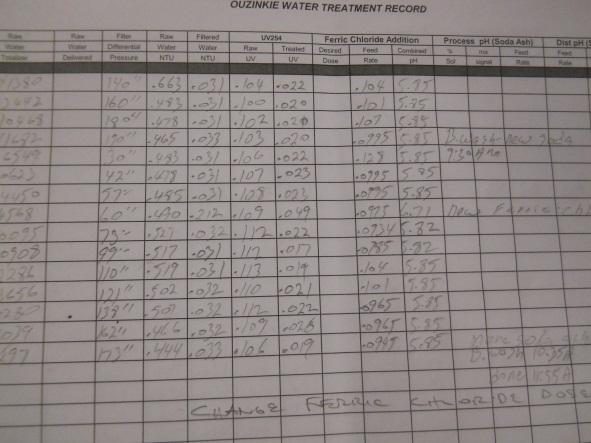 Manual/Operation Aids
Wall charts
Extensive labeling
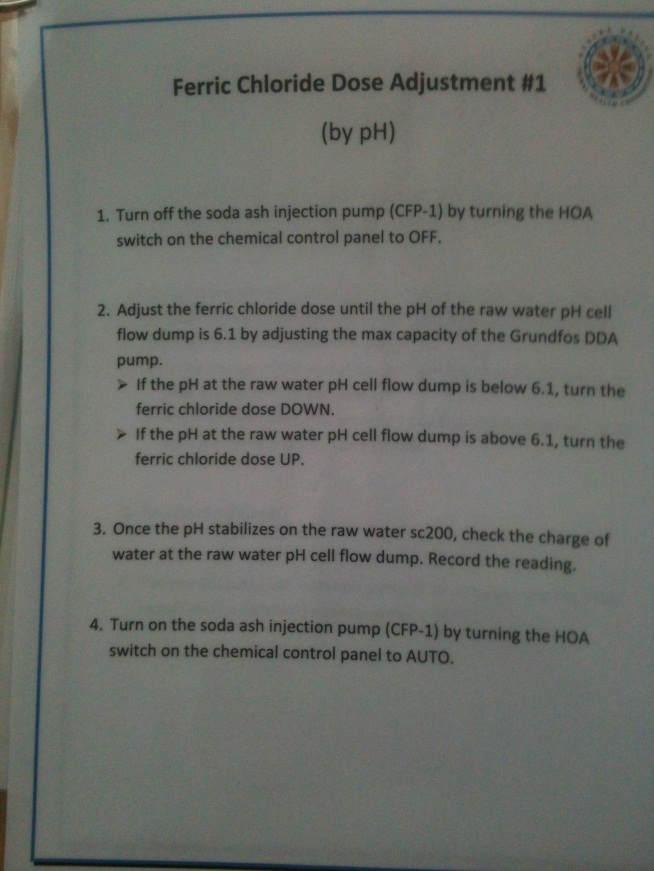 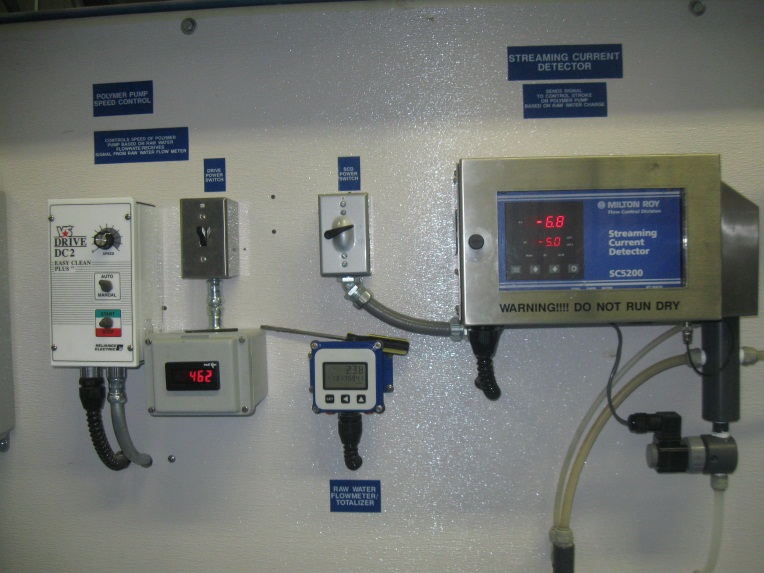 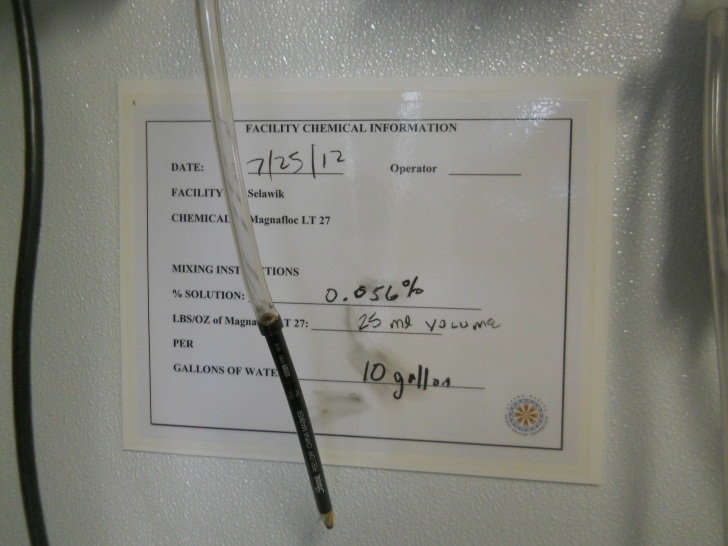 Training Challenges
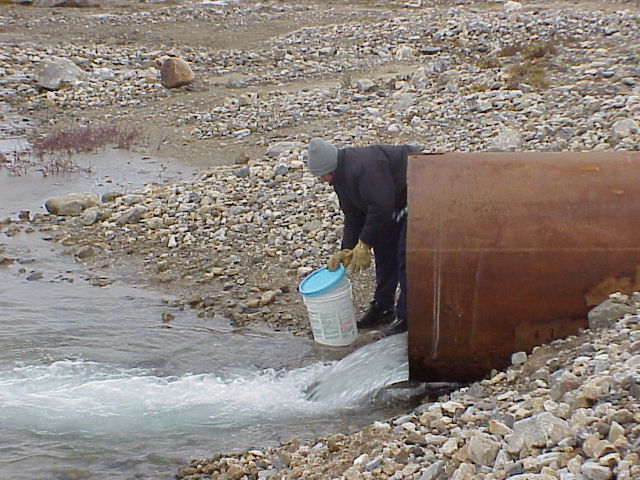 Operator Turnover
Low pay and high expectations 
Talented move on to better paying jobs
Retraining is required/Resources strained
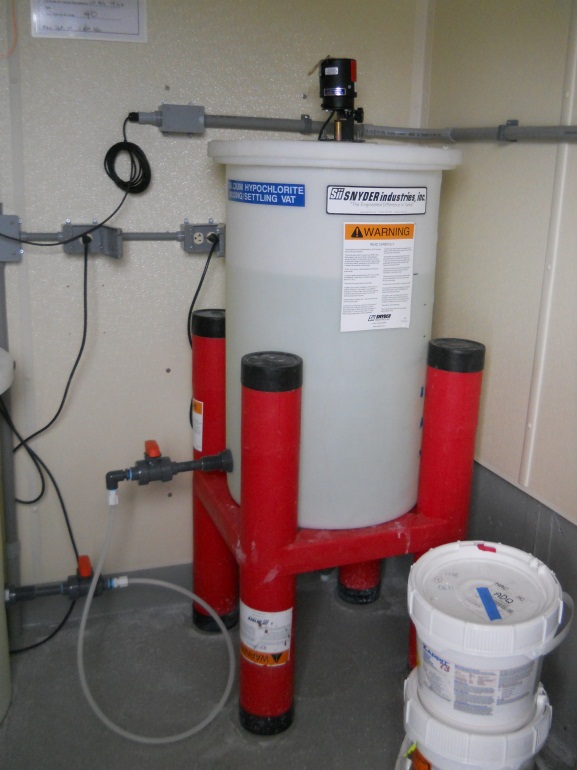 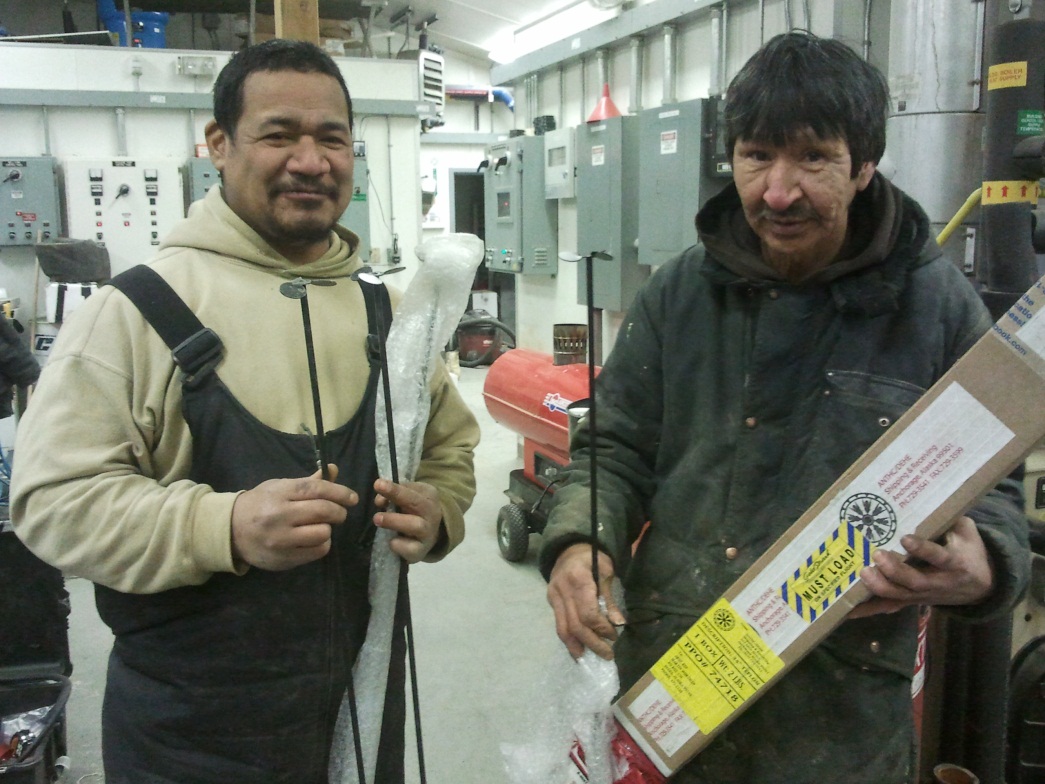 Increased Complexity
Basic level of training
Advanced water treatment 
Automation and controls 
Regulations
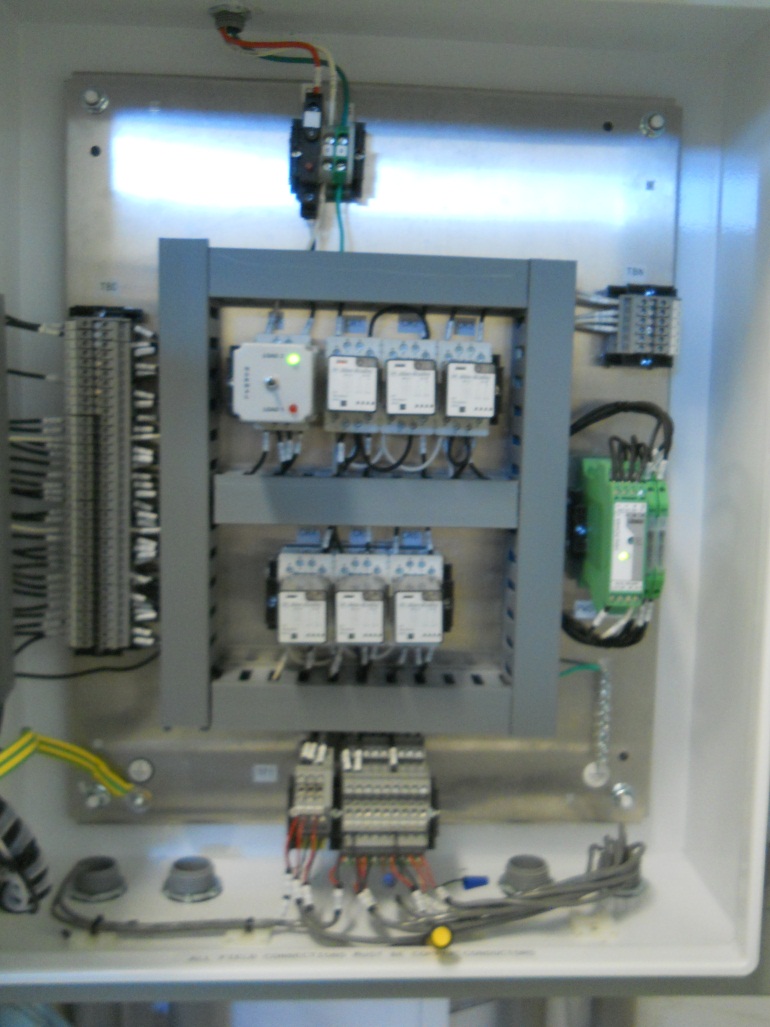 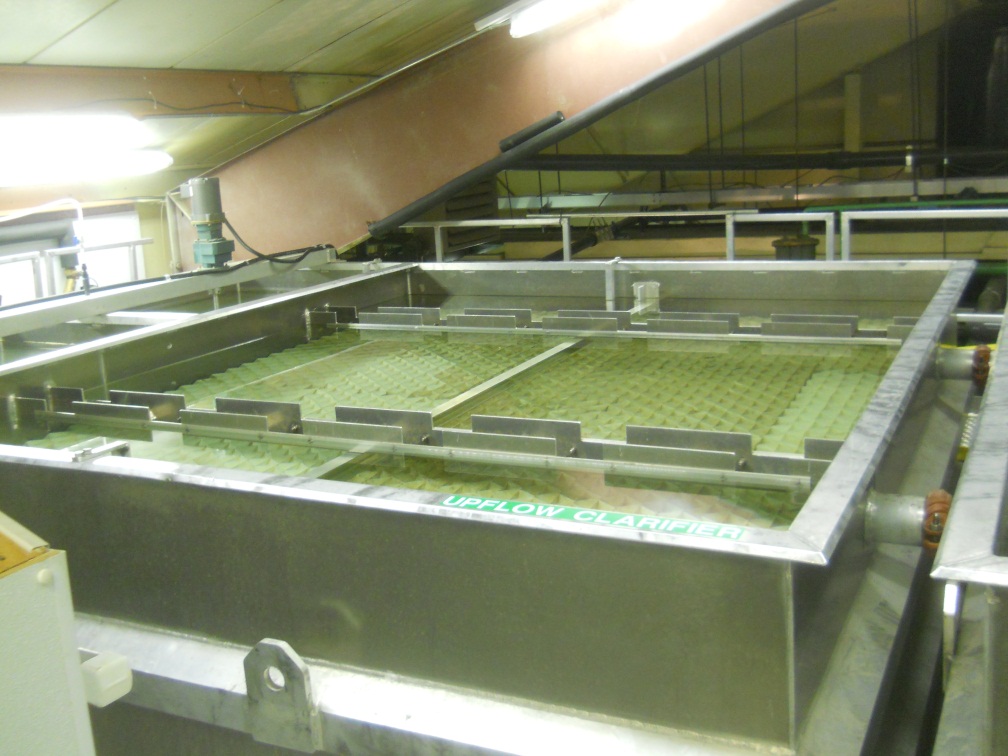 Refine Operation
Improve basic operation past a basic level 
Operating temperatures
Data and experience driven
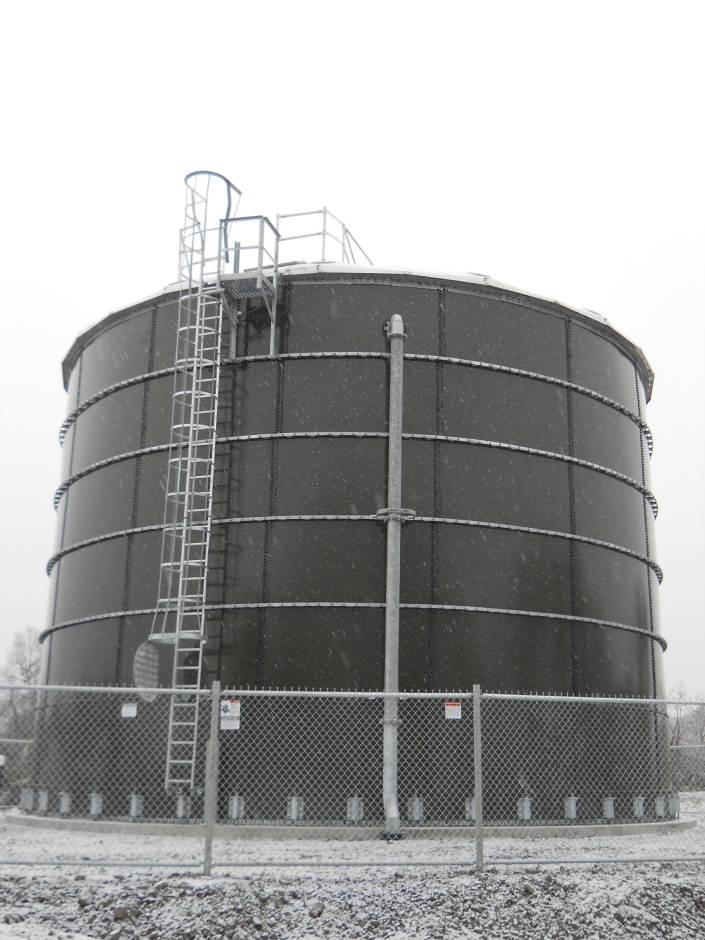 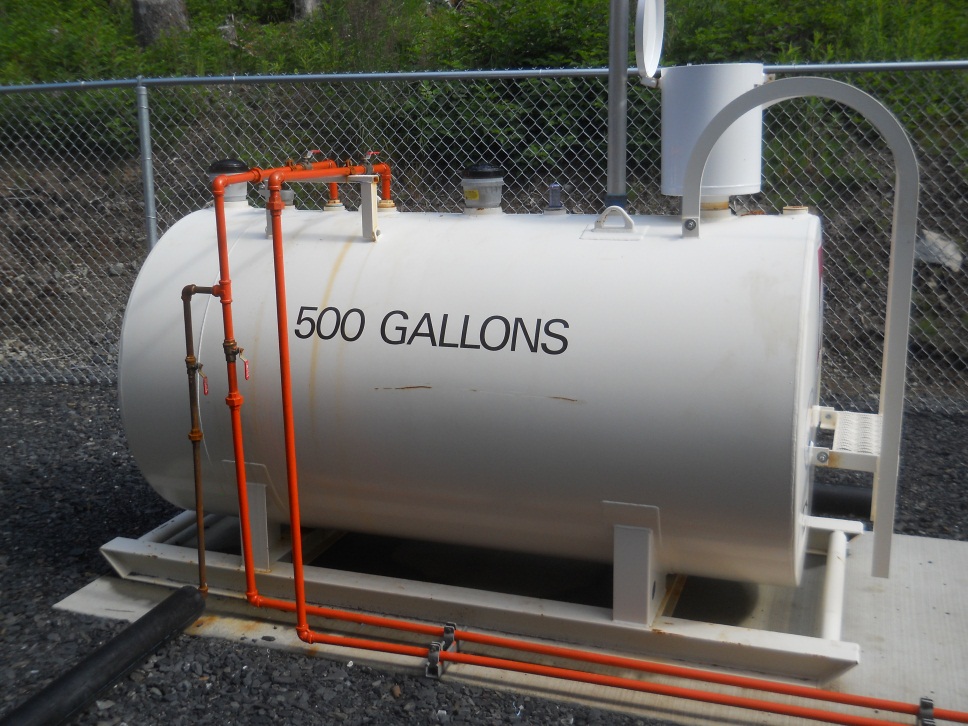 Certification vs Operation ?
ADEC Certifications
Book Based knowledge vs ability to perform task.
Test to measure out come vs competence running system.
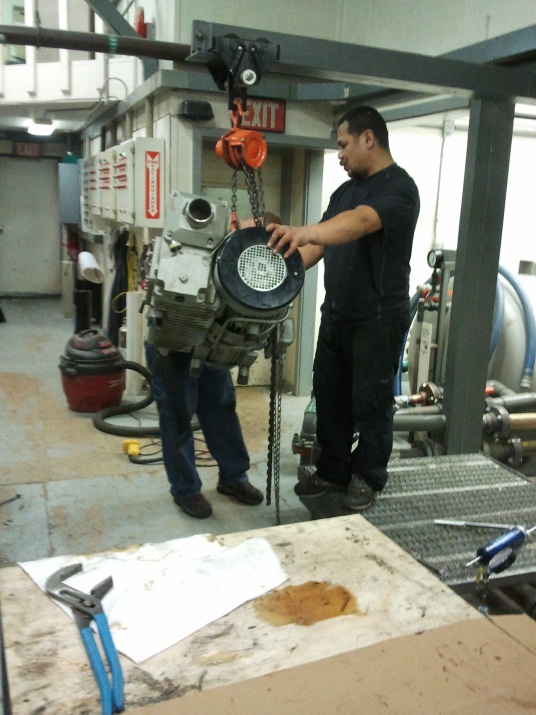 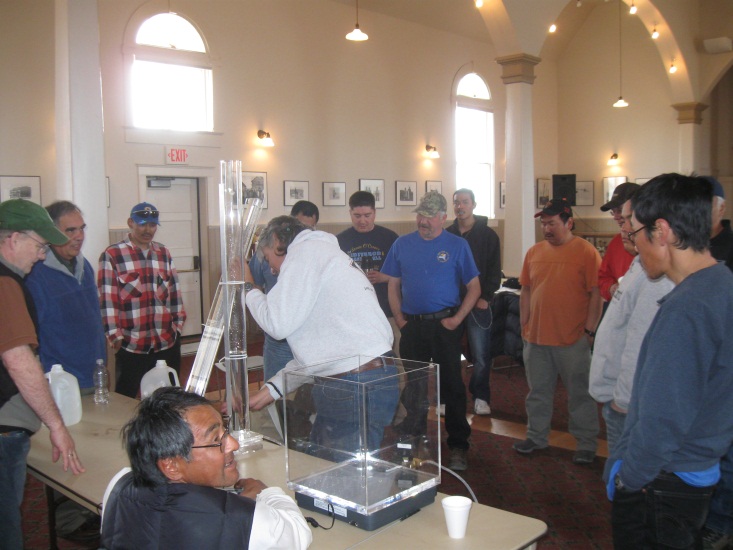